Assessment Comments
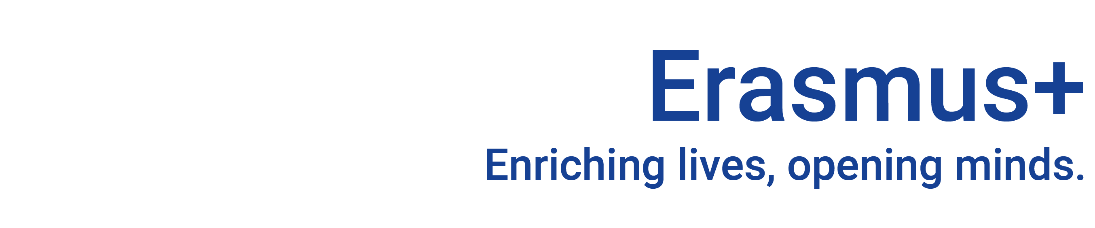 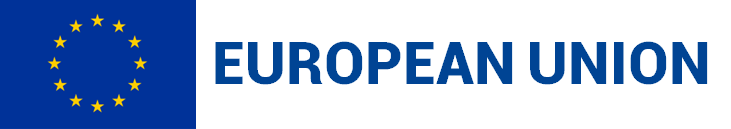 [Speaker Notes: GUIDELINES FOR ERASMUS+ NAs

Section Title Page: it can be useful to have a space to breathe between the different sections of the training.]
Quality Assessment: Online Assessment Form
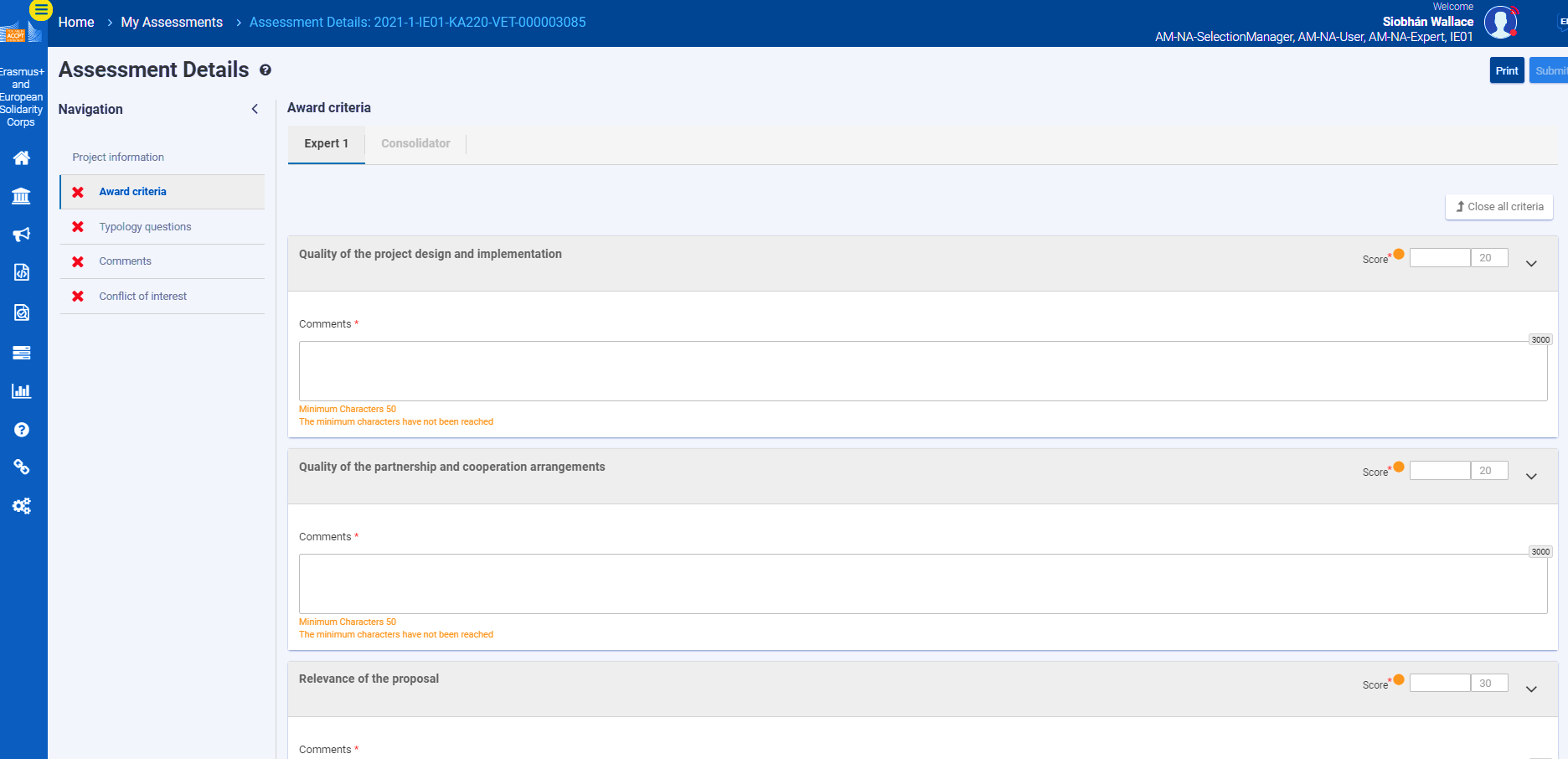 scores for each assessment criterion (refer to scoring bands and thresholds)Total calculated automatically.
Comments for each Assessment Criterion
Comments forthe Applicant (strengths and weaknesses)
Remember that different maxima exist for different assessment criteria
Commentsfor theNational Agency
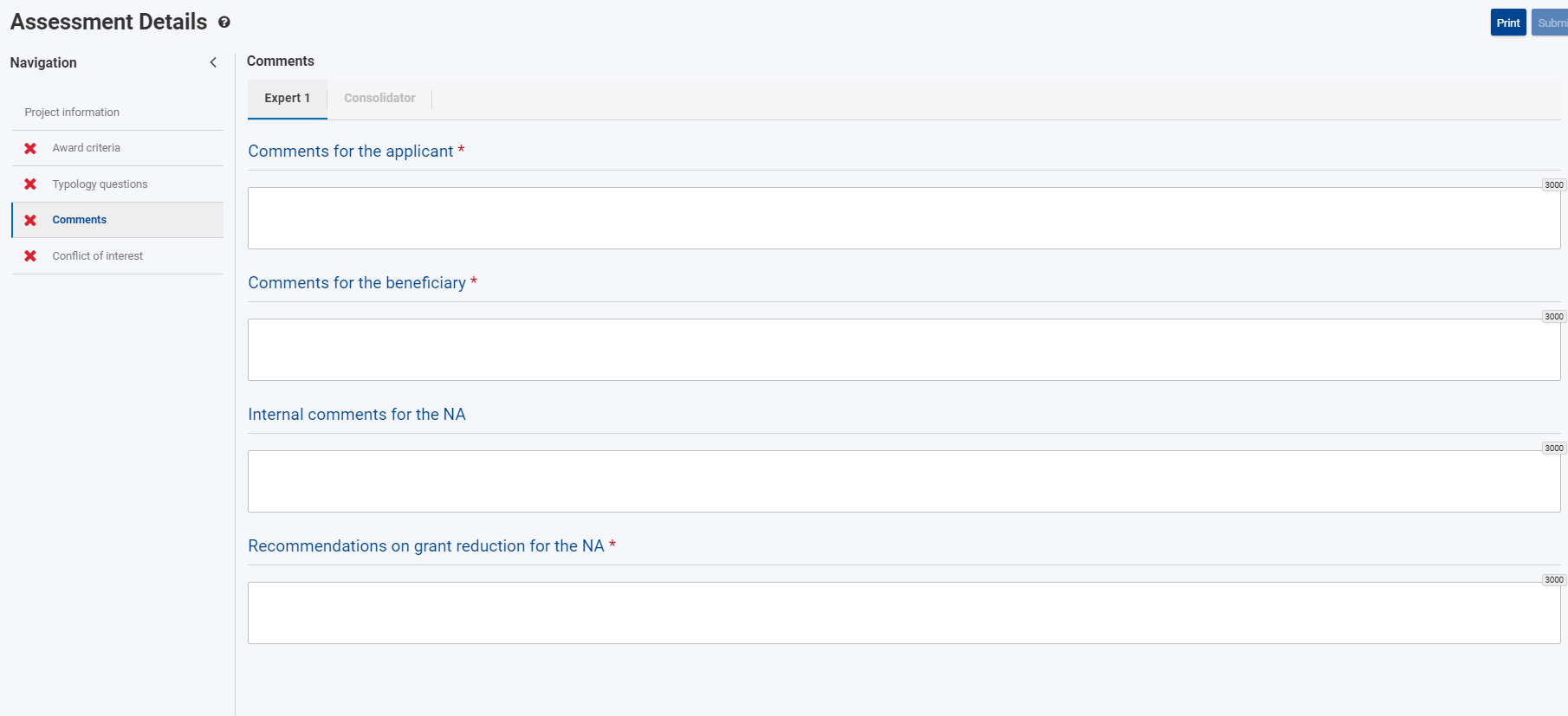 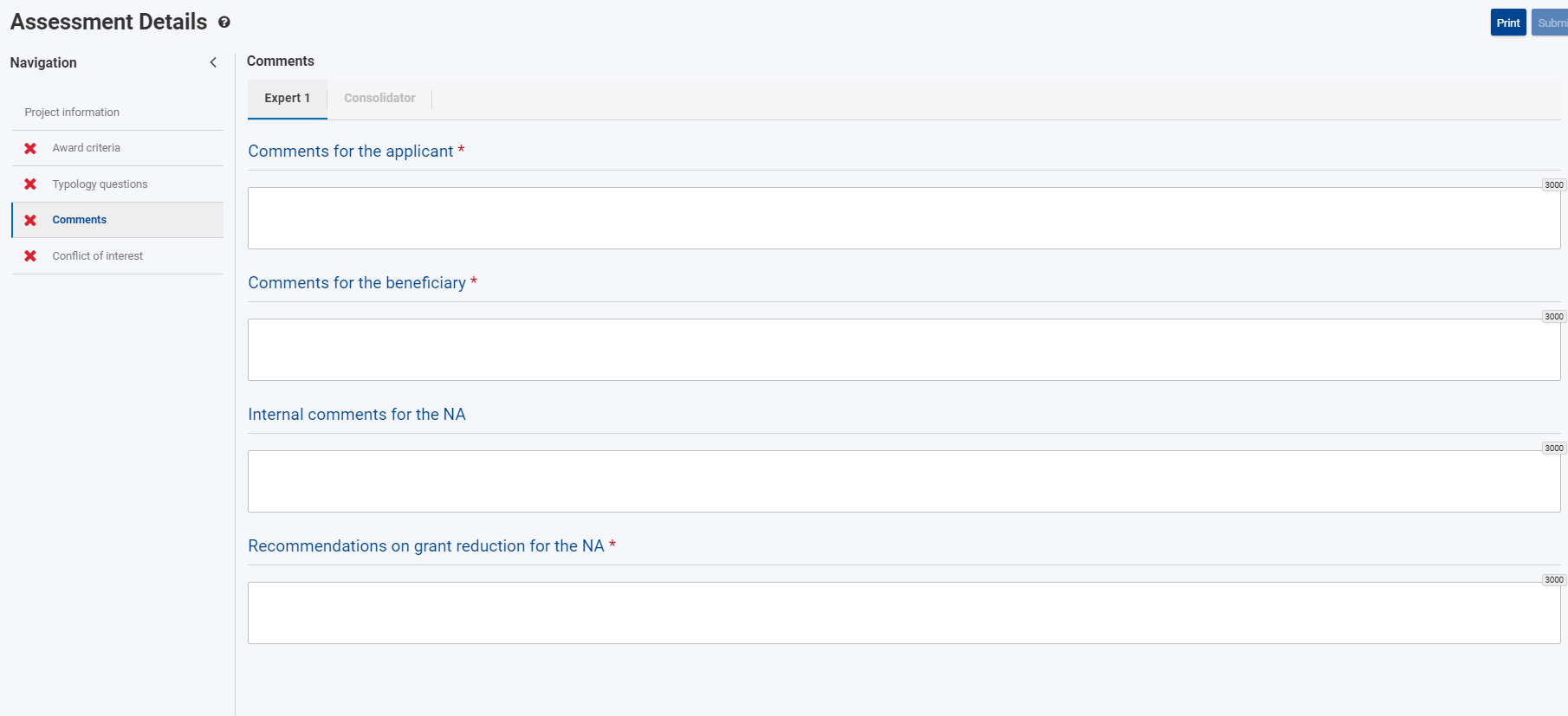 SAVE YOUR WORKand keep a back up
Budget Recommendations
[Speaker Notes: GUIDELINES FOR ERASMUS+ NAs

This slide can be used to present a short overview of the online assessment platform/module. If you are having a dedicated presentation of the assessment platform/module then you can remove this slide.At this point, you can also mention whether an MS Word template exists and can/should be used.]
Quality Assessment and Quality Assurance
Five Cs
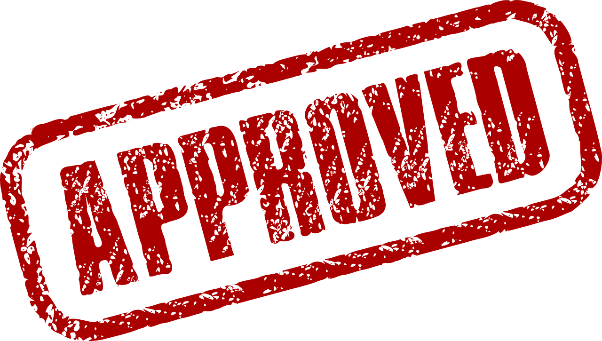 Six Cs (one additional element)
[Speaker Notes: GUIDELINES FOR ERASMUS+ NAs

This slide presents the model of 5*Cs, each of which should be briefly introduced. It is especially important to underline that it is the responsibility of all Erasmus+ National Agencies to quality assure the work of their assessors. This initial input forms an important baseline for this activity on comments.

The sixth C can also be mentioned but relates mainly to consolidation for which a separate activity has been prepared.]
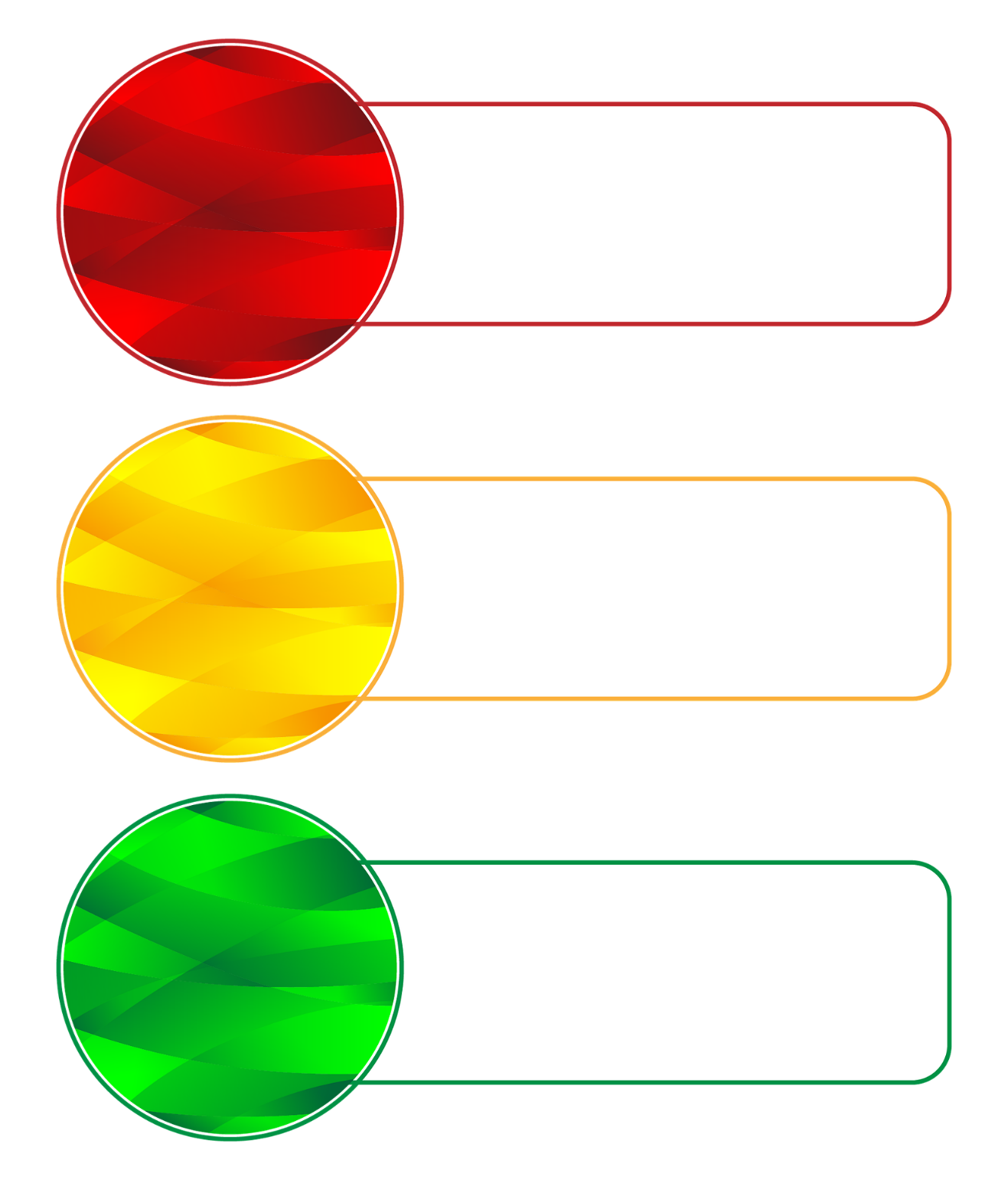 REJECT
Change of RoleMake Your Choice
UNSURE
ACCEPT
[Speaker Notes: GUIDELINES FOR ERASMUS+ NAs

For this activity, participants should be told that they will play the role of a member of NA staff and that they need to decide whether the written comments align with the model of the 5*Cs and whether they choose to ACCEPT or REJECT the written comments. This can be done by standing or raising hands when a specific category is called out (e.g. all those who ACCEPT this please raise their hand) or, more effectively, by raising a red or green card. An orange card can also be used by assessors that are unsure. This can also be done by raising RED and GREEN cards at the same time (i.e. red and green = orange).]
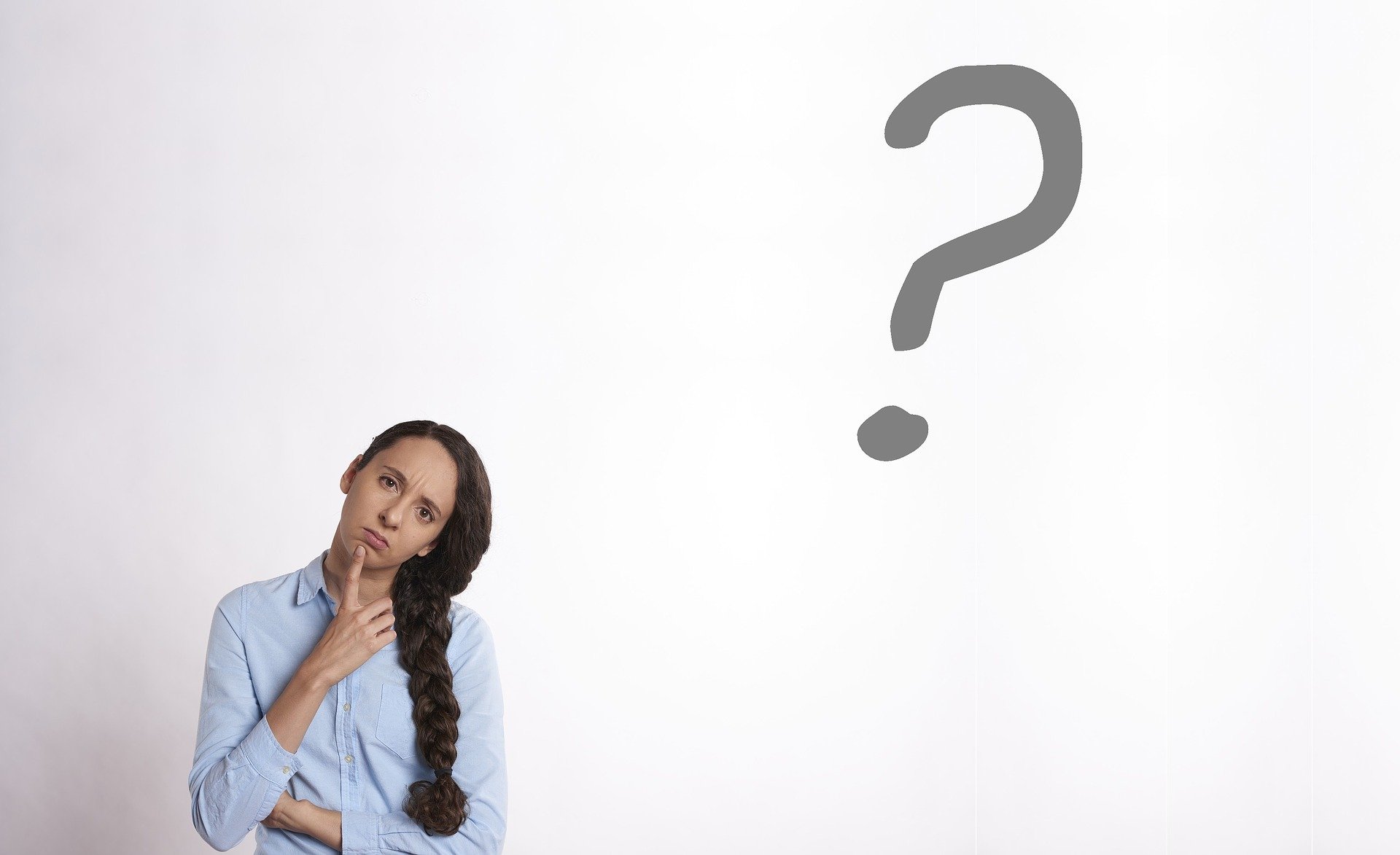 REJECT
ACCEPT
UNSURE
What Would You Do?
[Speaker Notes: GUIDELINES FOR ERASMUS+ NAs

Section Prompt: it can be useful to have a space to breathe before starting the activity.]
Assessment Comments for Relevance: Accept or Reject
REJECT
ACCEPT
UNSURE
[Speaker Notes: GUIDELINES FOR ERASMUS+ NAs

Ask participants to vote using your chosen method (e.g. raise hands, show cards). Invite 1 or 2 participants to justify their decision before sharing your own perspective.This comment would normally be REJECTED for the following reason: there are lots of statements but no real qualitative assessment or opinion is provided.
Note: if working with additional actions (e.g. KA1) or delivering this training over multiple years, comments should be updated.]
Assessment Comments for Relevance: Accept or Reject
REJECT
ACCEPT
UNSURE
[Speaker Notes: GUIDELINES FOR ERASMUS+ NAs

Ask participants to vote using your chosen method (e.g. raise hands, show cards). Invite 1 or 2 participants to justify their decision before sharing your own perspective.This comment would normally be REJECTED for the following reason: whilst positive to see qualitative statements included, there is minimal detail presented with statements mostly representing a simple affirmation of aspects covered by the sub-criterion.Note: if working with additional actions (e.g. KA1) or delivering this training over multiple years, comments should be updated.]
Assessment Comments for Relevance: Accept or Reject
REJECT
ACCEPT
UNSURE
[Speaker Notes: GUIDELINES FOR ERASMUS+ NAs

Ask participants to vote using your chosen method (e.g. raise hands, show cards). Invite 1 or 2 participants to justify their decision before sharing your own perspective.This comment would normally be REJECTED for the following reason: there are lots of valid statements made, including the necessary level of detail and qualitative interpretation, but the text is dense and difficult to read and digest. The assessor would be encouraged to re-present using smaller texts that align specifically with the different sub-criteria, and in the order that these sub-criteria are represented in the Guide for Assessors. 
Note: if working with additional actions (e.g. KA1) or delivering this training over multiple years, comments should be updated.]
Assessment Comments for Relevance: Accept or Reject
REJECT
ACCEPT
UNSURE
[Speaker Notes: GUIDELINES FOR ERASMUS+ NAs

Ask participants to vote using your chosen method (e.g. raise hands, show cards). Invite 1 or 2 participants to justify their decision before sharing your own perspective.This comment would normally be REJECTED for the following reasons: judgements are personal (first person should be avoided in written comments) and lots of comments are made on how the project could be improved rather than judging it according to the detail provided (constructive feedback can be provided but it is not the role of the assessor to re-define the project). In all cases, assessments should be base don that which is written in the proposal and not third party sources.
Note: if working with additional actions (e.g. KA1) or delivering this training over multiple years, comments should be updated.]
Assessment Comments for Relevance: Accept or Reject
REJECT
ACCEPT
UNSURE
[Speaker Notes: GUIDELINES FOR ERASMUS+ NAs

Ask participants to vote using your chosen method (e.g. raise hands, show cards). Invite 1 or 2 participants to justify their decision before sharing your own perspective.This comment would normally be ACCEPTED for the following reason: comments are clear, comprehensive, easy to comprehend, courteous and related specifically to the proposal - without unnecessarily repeating the original text of the proposal - and provide the necessary qualitative opinion and judgement.
Note: if working with additional actions (e.g. KA1) or delivering this training over multiple years, comments should be updated.]
Assessment Comments for Relevance: Accept or Reject
REJECT
ACCEPT
UNSURE
[Speaker Notes: GUIDELINES FOR ERASMUS+ NAs

Ask participants to vote using your chosen method (e.g. raise hands, show cards). Invite 1 or 2 participants to justify their decision before sharing your own perspective.This comment would normally be REJECTED for the following reason: judgements are personal (first person should be avoided in written comments) and not in all cases courteous or polite. References to something as being “not allowed” should be avoided as this could be contested later. Some aspects go beyond the listed sub-criteria and should be removed (e.g. potential for industry to lose interest). 
Note: if working with additional actions (e.g. KA1) or delivering this training over multiple years, comments should be updated.]
Assessment Comments Briefing Sheet
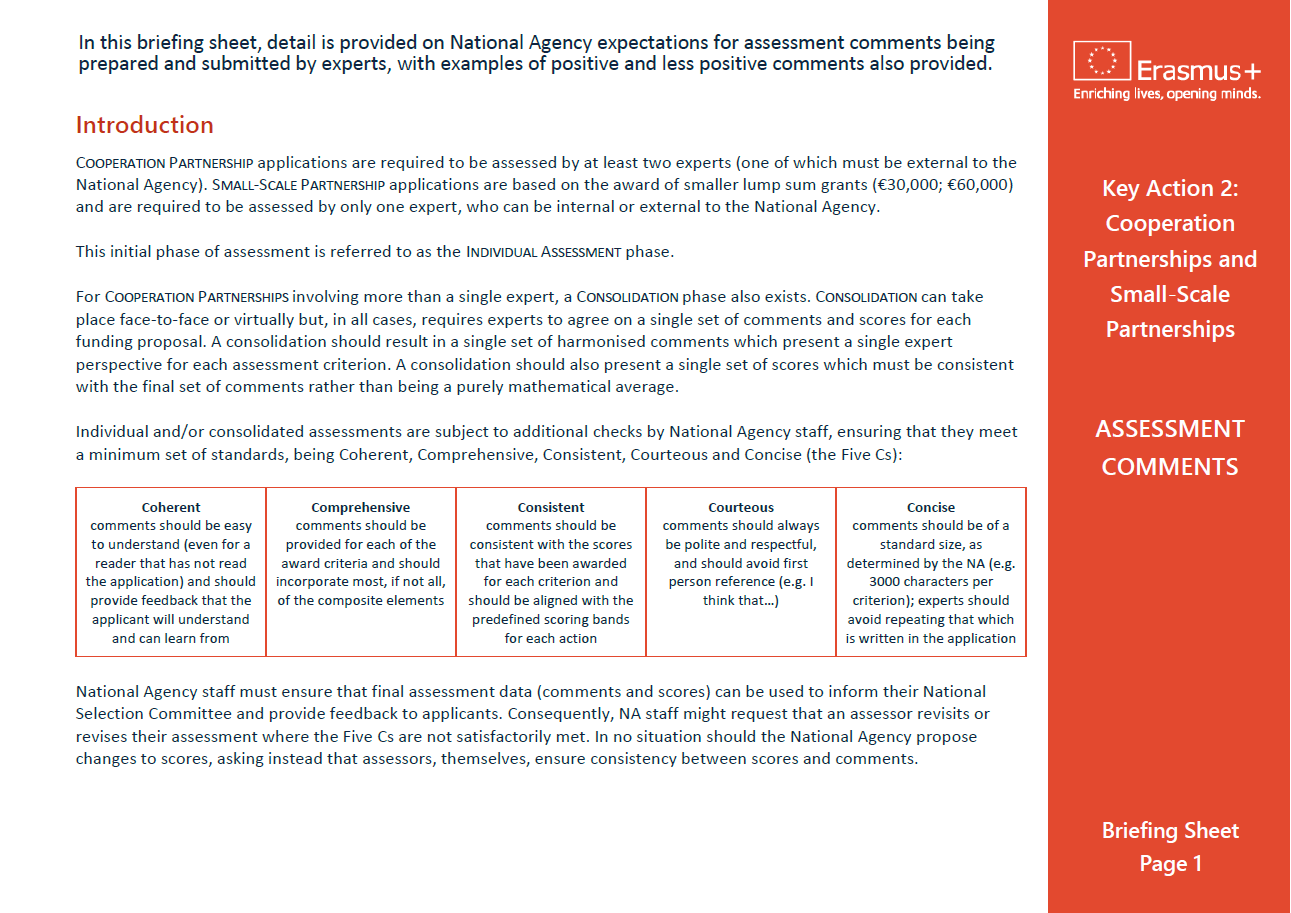 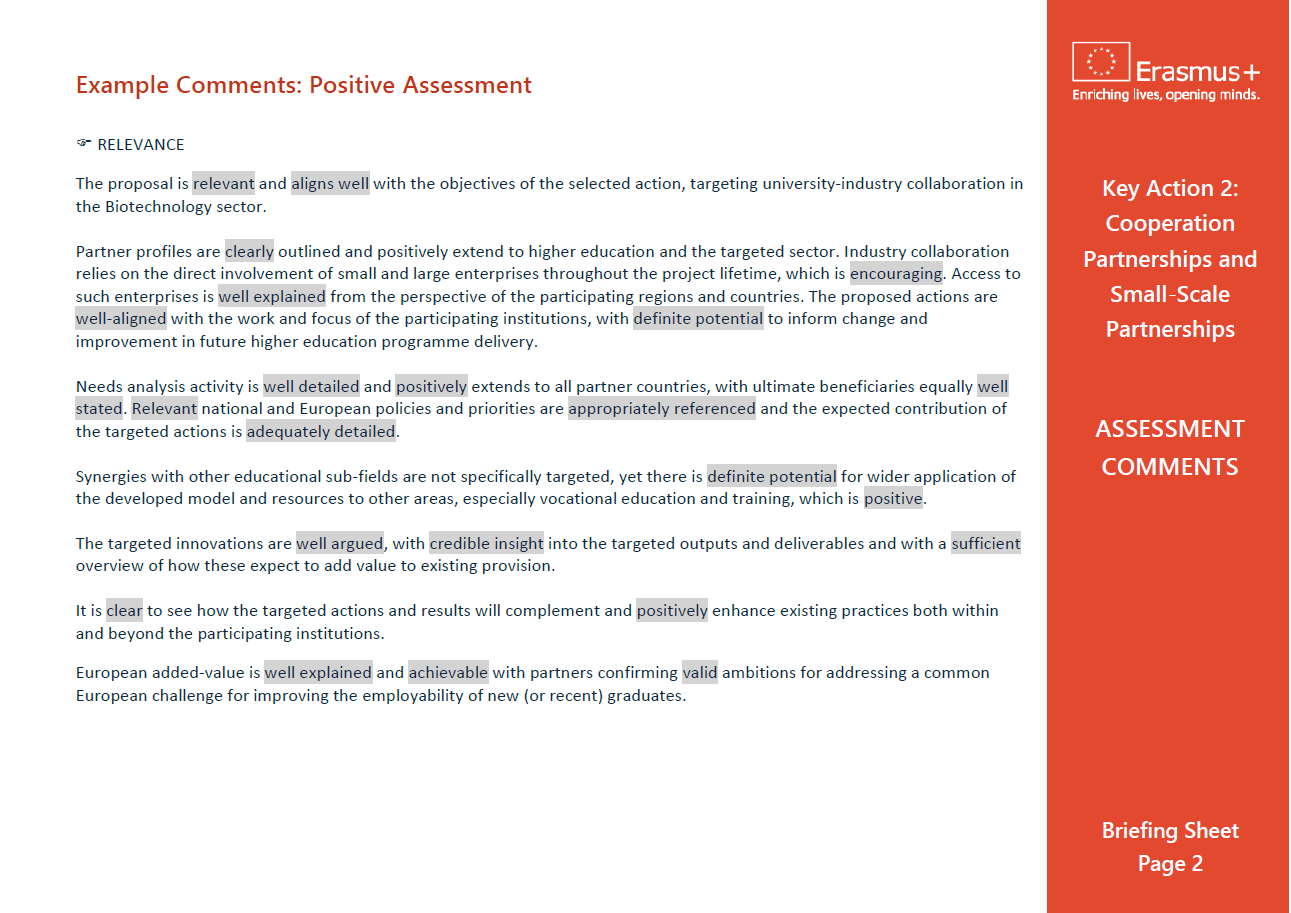 [Speaker Notes: GUIDELINES FOR ERASMUS+ NAs

This final slide can be useful to remind assessors of the availability of a written briefing sheet which provides positive and less positive examples of “ASSESSMENT COMMENTS” under the four KA2 assessment criteria.]